Federated Earth Observation (FedEO)
Yves Coene (Spacebel), Damiano Guerrucci (ESA), Mirko Albani (ESA)
CEOS WGISS #53 
22/03/2022
Executive Summary
FedEO in CEOS domain
 Client and Server available under CEOS domain
 WCDA Client Partner Guide update - 26/11/2021.

FedEO current metrics and DIF-10 export status
Evolution: 107 to 112 million granules 
Collections: 1774
DIF10 export improvements (DOI, Use_Constraints, ..)
Completed: ESA CCI collections (180) ready for IDN.
Ongoing: JAXA G-PORTAL collections (1131) and granules (19 million).
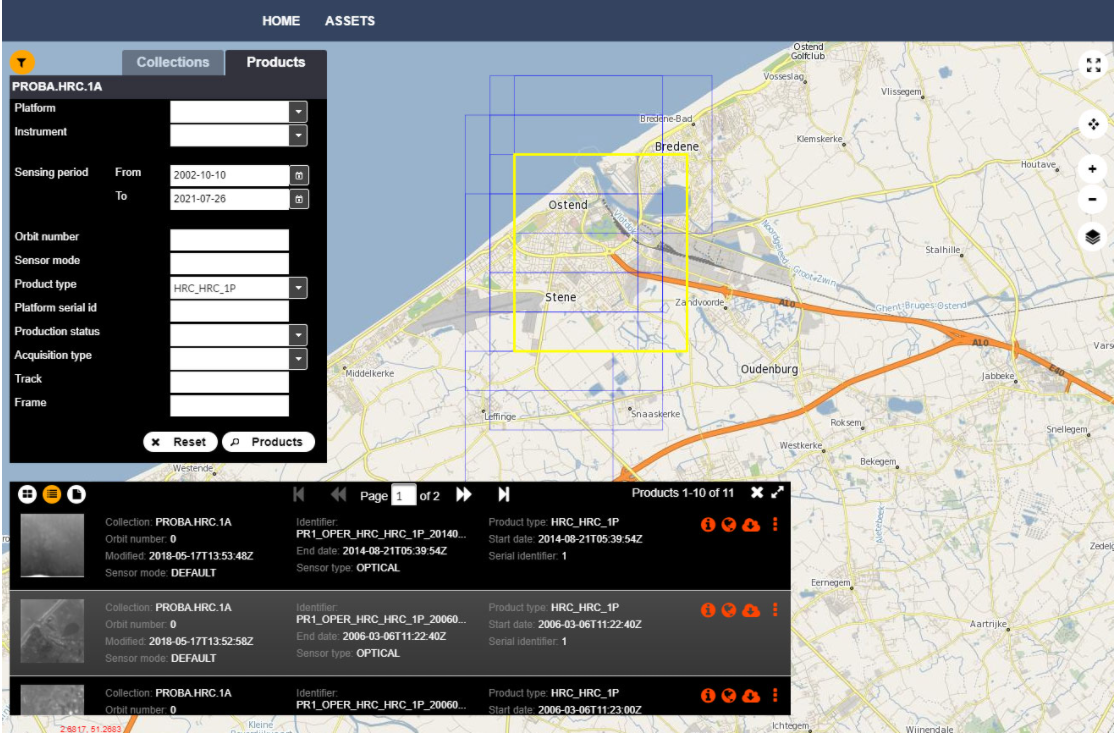 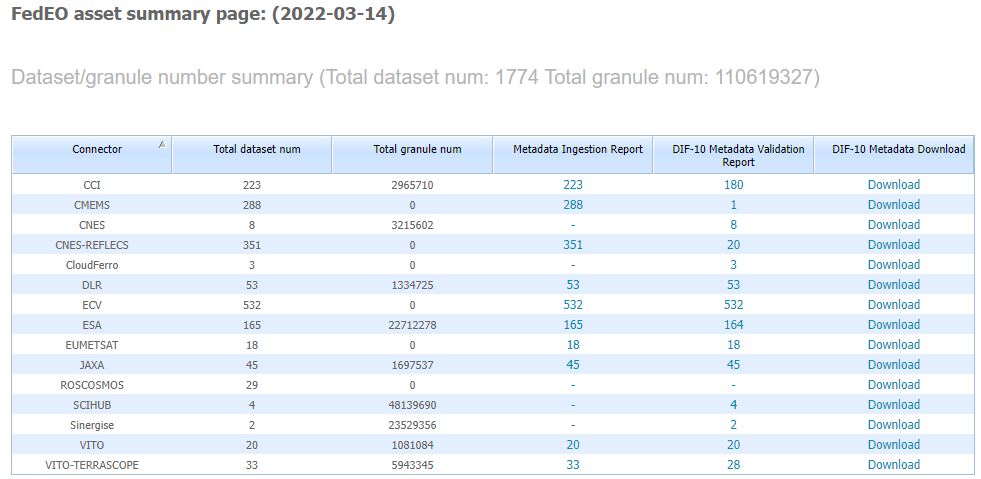 Outline
FedEO in CEOS domain
FedEO current metrics and DIF-10 export status
FedEO: Federated Earth Observation Gateway System
FedEO = Federated Earth Observation missions access 
The FedEO system provides a unique entry point to a growing number of scientific catalogues and services.
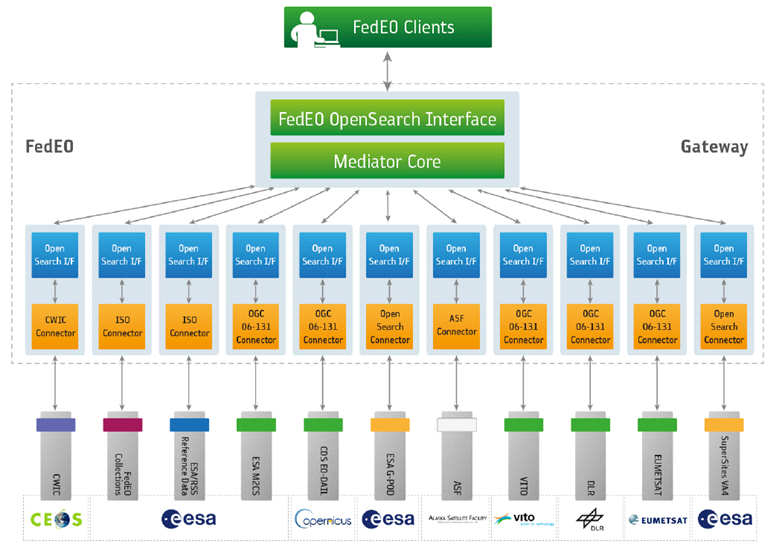 WGISS Connected Data Assets
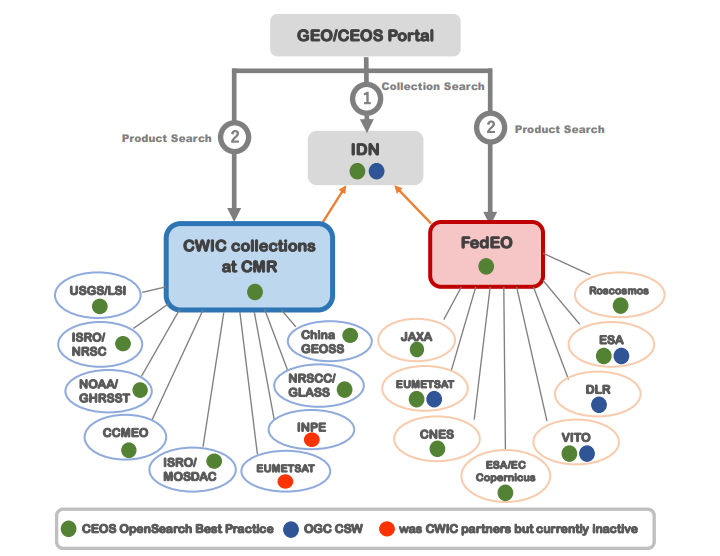 FedEO Migration to CEOS Domain
Since 20 September 2021:

FedEO Client available athttps://fedeo-client.ceos.org

FedEO Server available at https://fedeo.ceos.org/

Validation server available at https://geo.spacebel.be
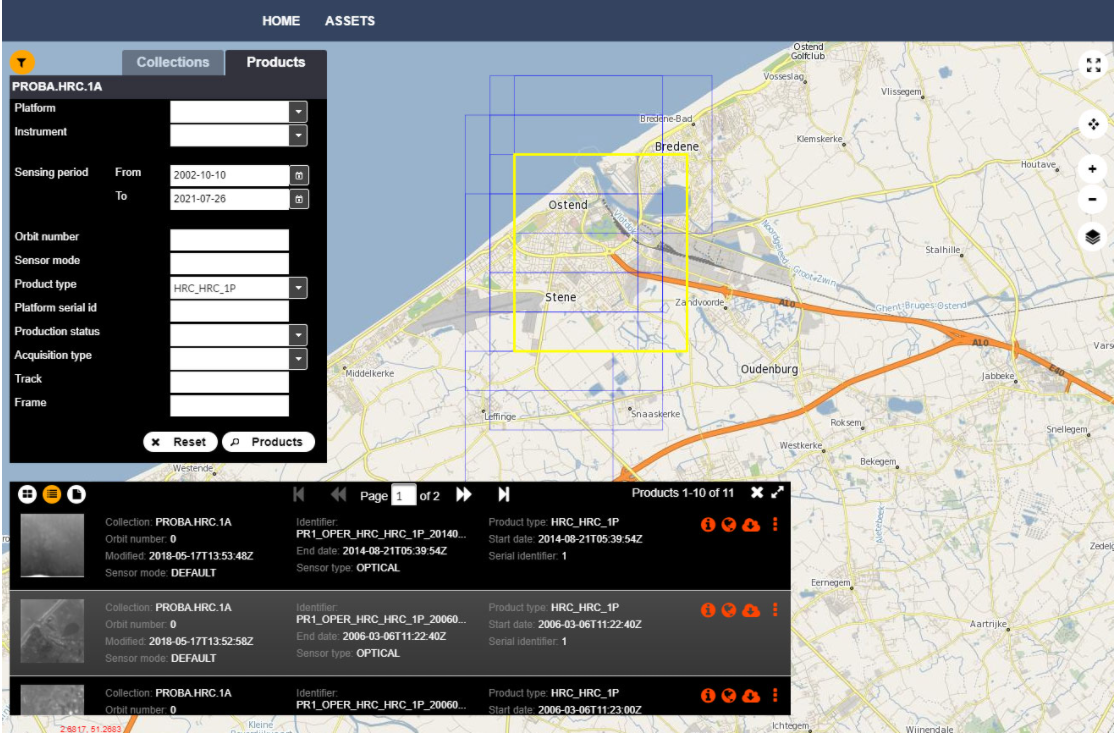 [Speaker Notes: https://earth.esa.int/eogateway/news/new-version-of-the-fedeo-client]
FedEO Migration to CEOS Domain
Documentation update:

WCDA Client Partner Guide (OpenSearch), v1.2,26-11-2021, https://ceos.org/document_management/Working_Groups/WGISS/Documents/Discovery-Access/WGISS%20CDA%20OpenSearch%20Client%20Guide.pdf
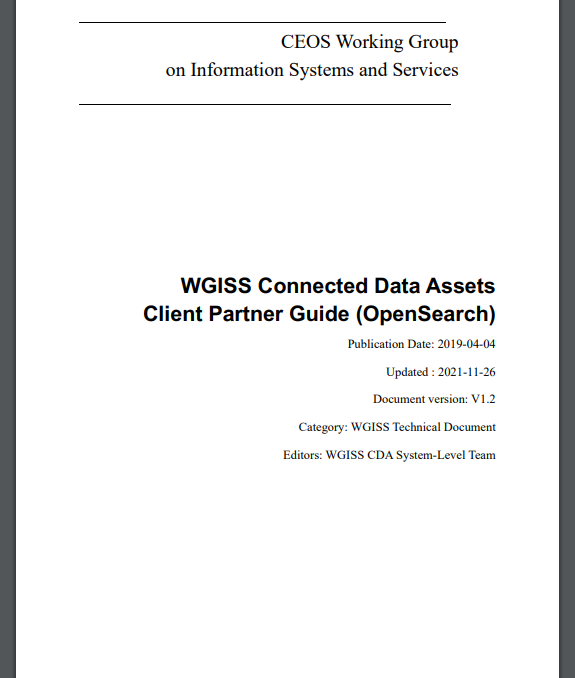 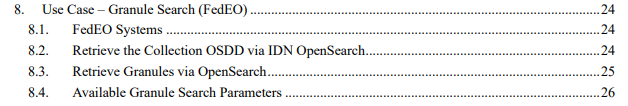 FedEO Metadata Mediator
Harvester
Automatic Procedure – Available on FedEO reference environment, on Operational environment at ESA since Oct 2019
Metadata Mediator
Collection Metadata Import (pull, e.g. daily)
Partner Metadata repository
FedEO Collection Catalogue
Metadata Preparation
FedEO Gateway
ISO to DIF-10
Metadata Preparation   
IDN guideline for Information Content completeness and consistency
IDN
Complementary 
Informationgcmd keyword
ESA Thesauri Service
Collection Metadata Ingestion by IDN
   DIF-10 Encoding
   Mandatory GCMD terms
pull
IDN
repository
NASA DIF-10 Validator
(HERE)
DIF-10 Validation
DIF-10 Metadata Export
https://fedeo.ceos.org/asset/index.html
Collections being harvested automatically by IDN, e.g. ESA,  DLR,  VITO. 

ESA CCI 180 (ready to ingest in IDN).

See:
https://cmr.earthdata.nasa.gov/search/collections.umm_json?provider_id=FedEO&data_center=DE/DLR&pretty=true
https://cmr.earthdata.nasa.gov/search/collections.umm_json?provider_id=FedEO&data_center=VITO&pretty=true
https://cmr.earthdata.nasa.gov/search/collections.umm_json?provider_id=ESA&data_center=ESA/ESRIN&pretty=true

DIF-10 collections are available for being ingested into IDN, from
https://fedeo.ceos.org/asset/index.html
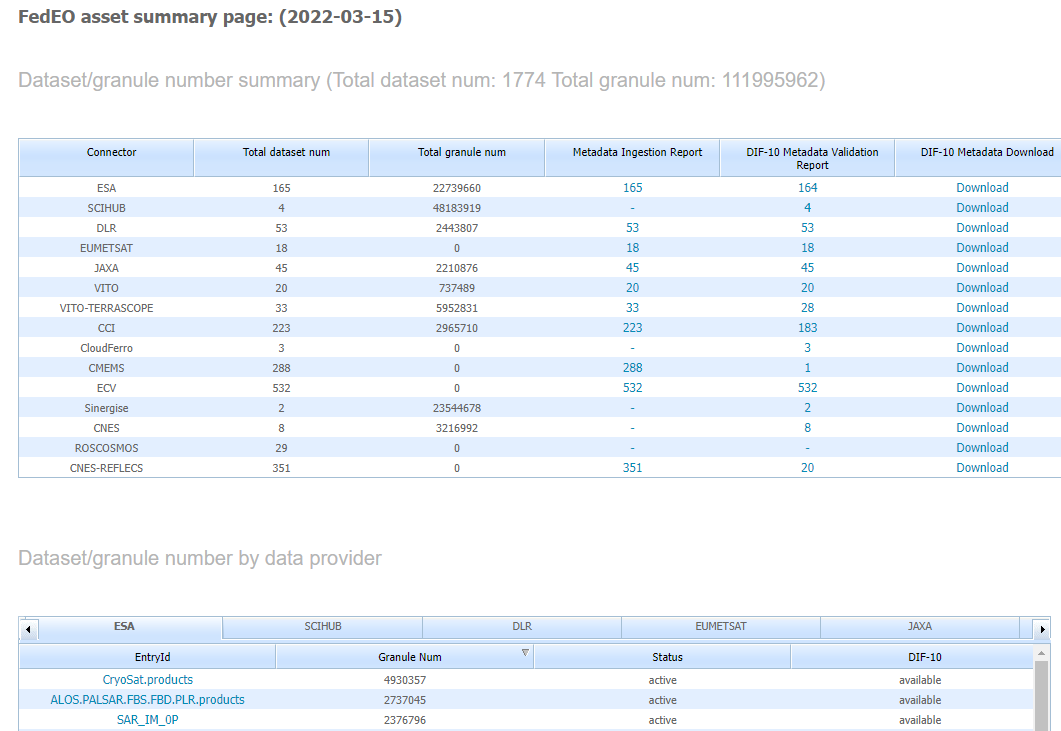 [Speaker Notes: https://cmr.earthdata.nasa.gov/search/collections.umm_json?provider_id=FedEO&data_center=DE/DLR&pretty=true
https://cmr.earthdata.nasa.gov/search/collections.umm_json?provider_id=FedEO&data_center=VITO&pretty=true
https://cmr.earthdata.nasa.gov/search/collections.umm_json?provider_id=ESA&data_center=ESA/ESRIN&pretty=true
https://access.earthdata.nasa.gov/holdings]
Metrics evolution
FedEO: 107 to 112 million granules since WGISS-52 (Oct. 2021)
ESA (EOCAT): 165 collections with 22.7 million granules.
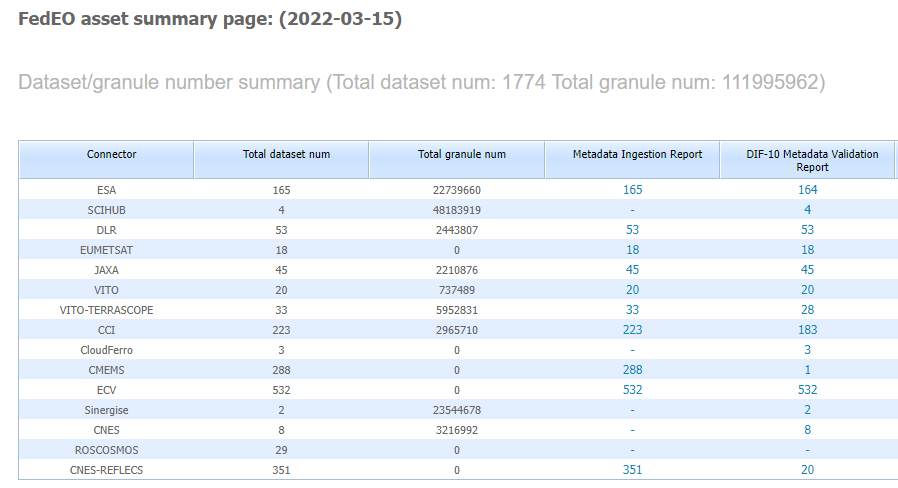 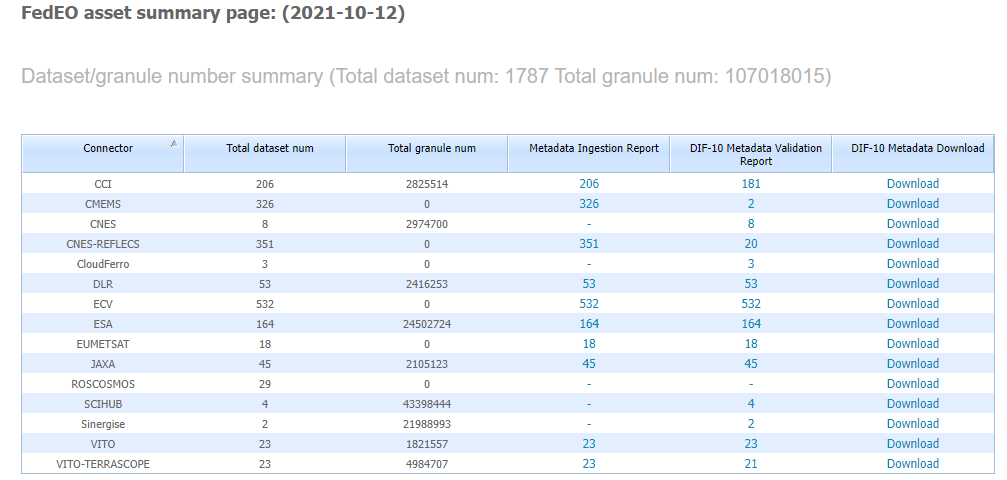 Software changes
DIF-10 export improved:
Use_Constraints included.
Version information included (when available).
DOI information included when available in ISO collection metadata from Partners.
DOI (ESA CCI)
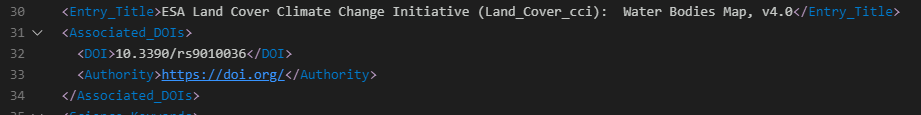 Use_Constraints
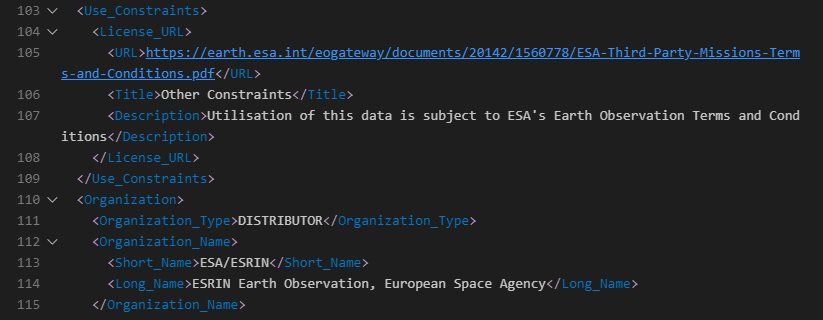 DOI (ESA EOCAT)
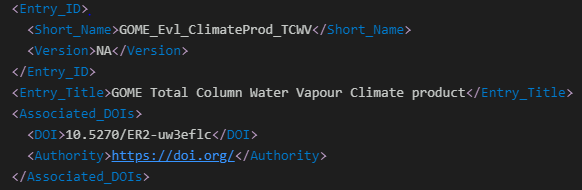 Completed integration activities
ESA CCI
Collections: 223
Collections with valid DIF10: 180 (For others, too little info available in original ISO metadata records).
Two step-search integration (use of explicit media type to identify ISO collection metadata link still open). Different partners use different “rel” relations: “via”, “alternate”, “describedby”.
Granules: 2.9 Million
Insertion date in IDN: To be agreed.
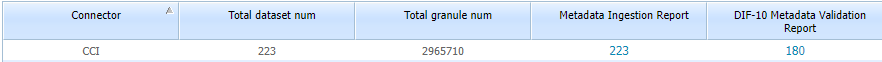 ESA CCI
Two-step search available:
 “enclosure” and “related” links to data.
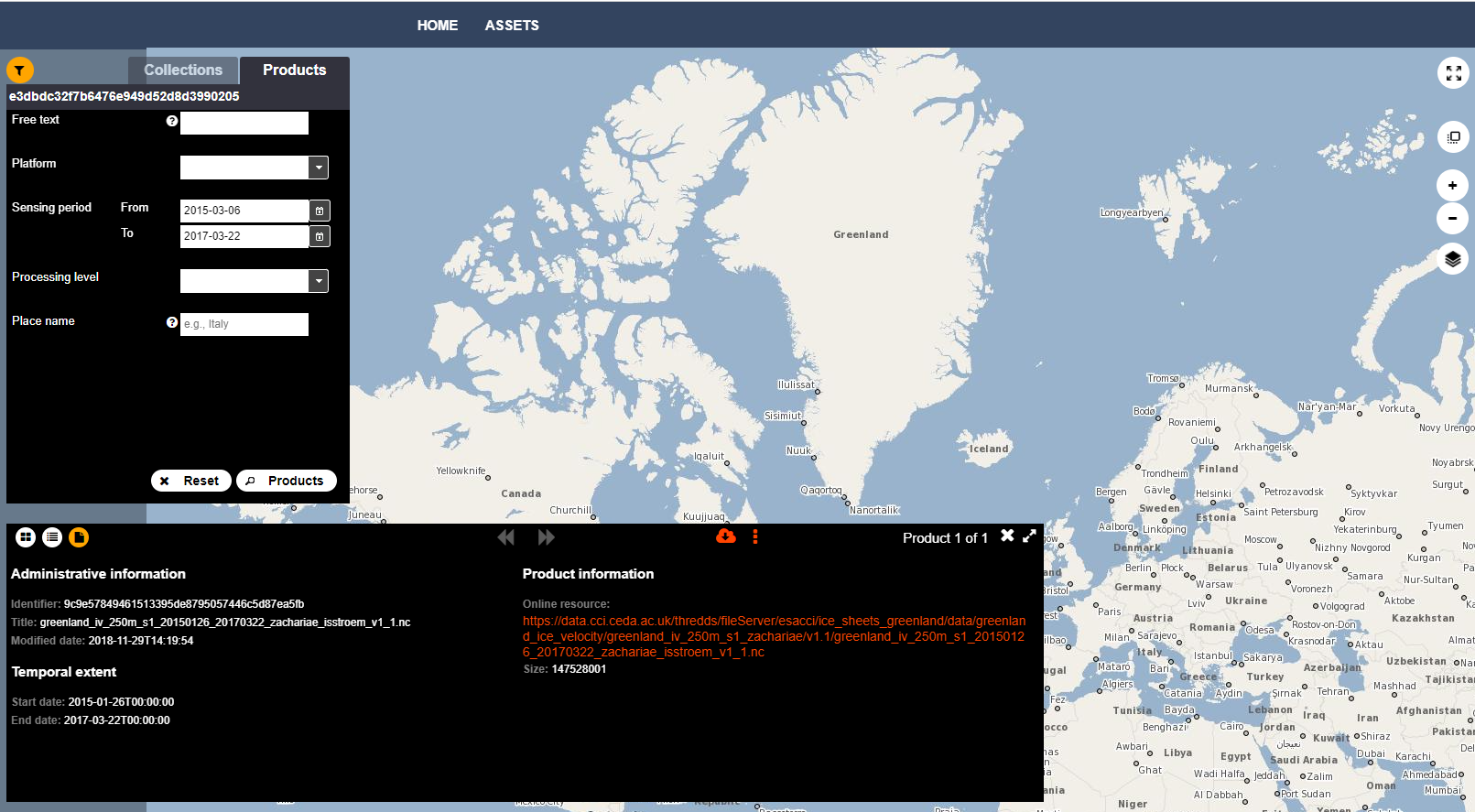 Ongoing integration activities
JAXA G-PORTAL (In FedEO validation/integration environment)
Collections: 1131
All collections with valid DIF10: 1131 (Remaining issues with CALET, CIRC, SLATS solved in ESA & GCMD Thesauri 17/3/2022).
Two step-search integration now underway.
Granules: 19 million
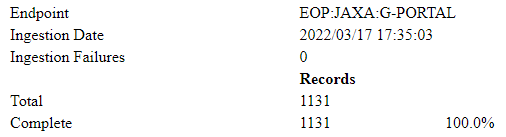 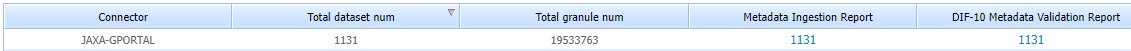 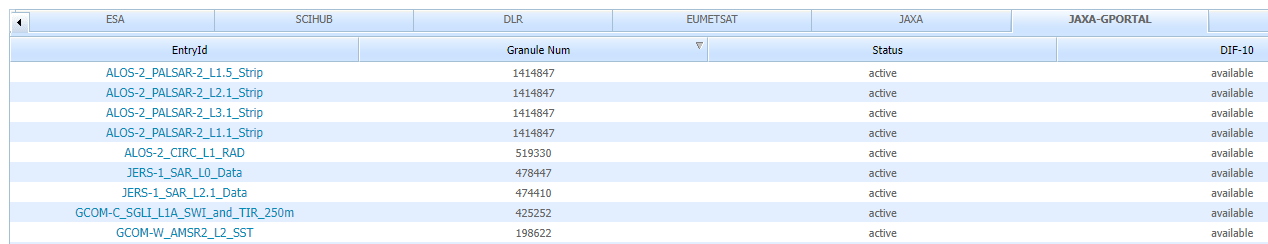 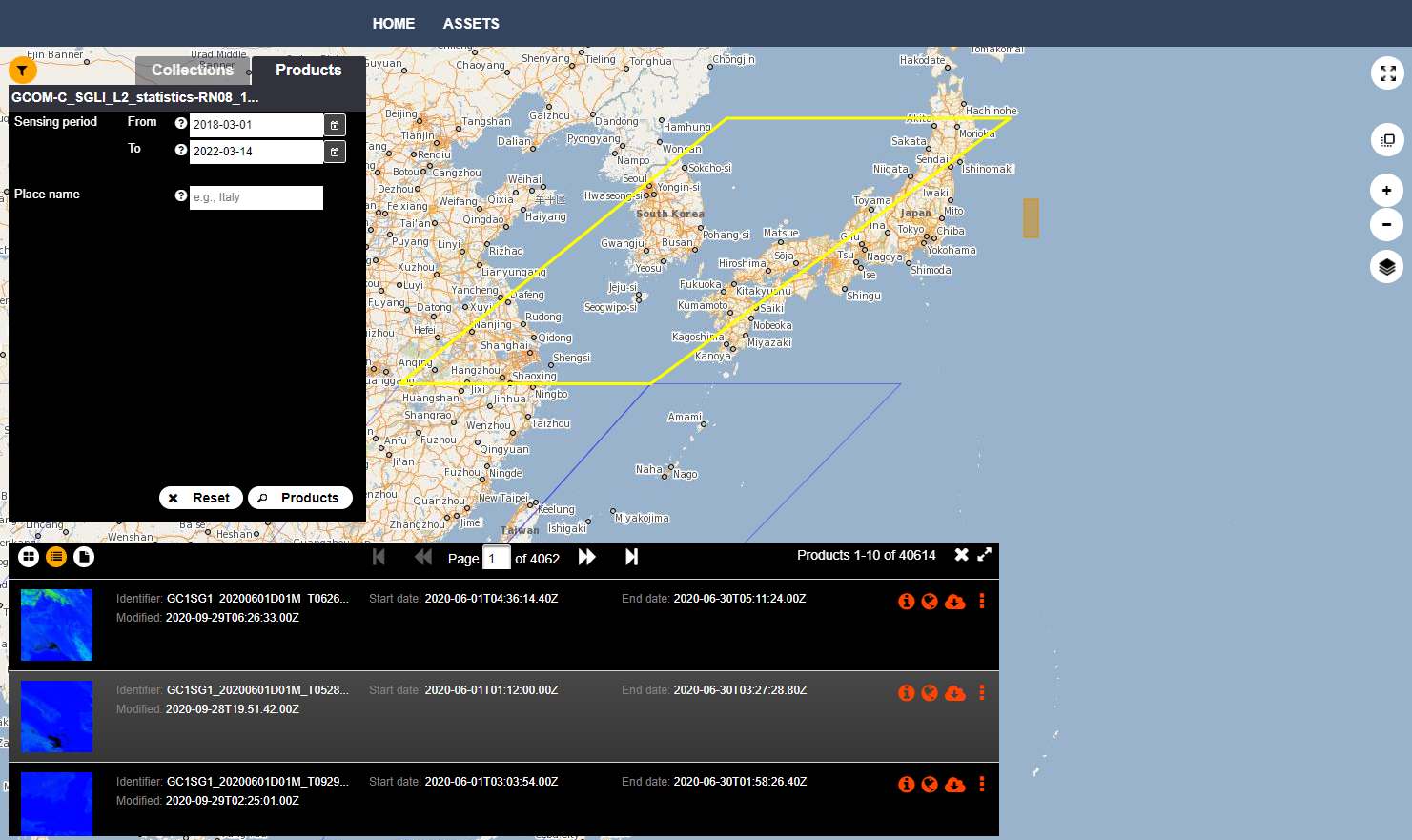 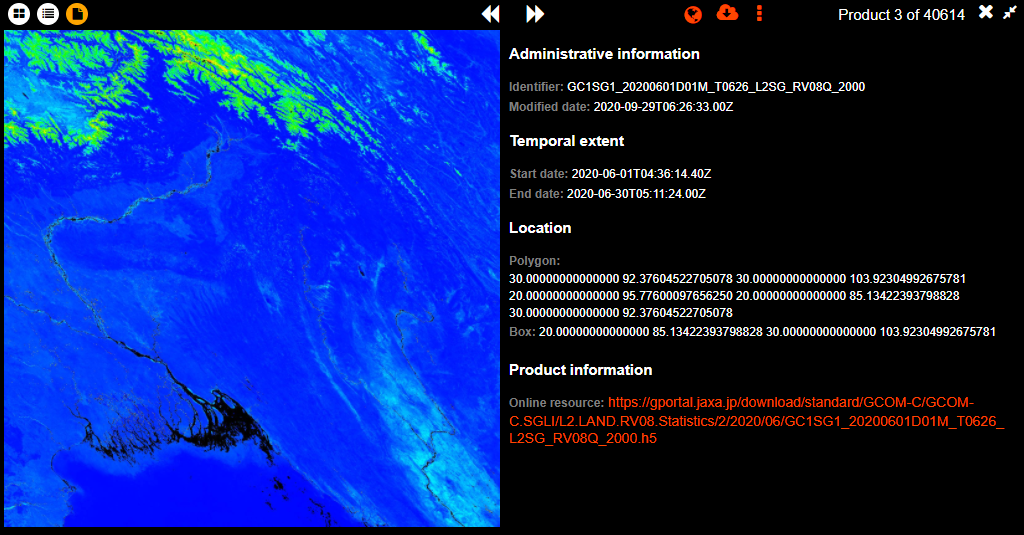 Ongoing integration activities
JAXA G-PORTAL ( In FedEO validation/integration environment )
 Future work: 
Exploit eop:EarthObservation information available in granule metadata. 
Additional (standard) queryables for granule search.  E.g. gpc:polarization, eo:orbitDirection, searchTerms.
Update online resource function codes in ISO collection metadata to have access in FedEO client and Atom response.
Test environment: https://fedeo-client.ceos.org/?url=https://geo.spacebel.be/opensearch/description.xml?parentIdentifier=EOP:JAXA:G-PORTAL
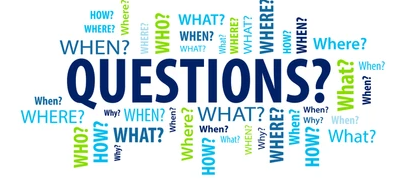